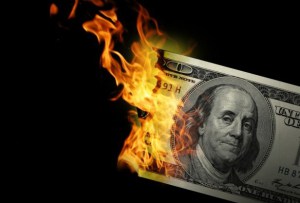 CS1951 L
Blockchains & Cryptocurrencies
Spring 2025
Lecture 19
Cross-chain Swaps
Maurice Herlihy
Brown University
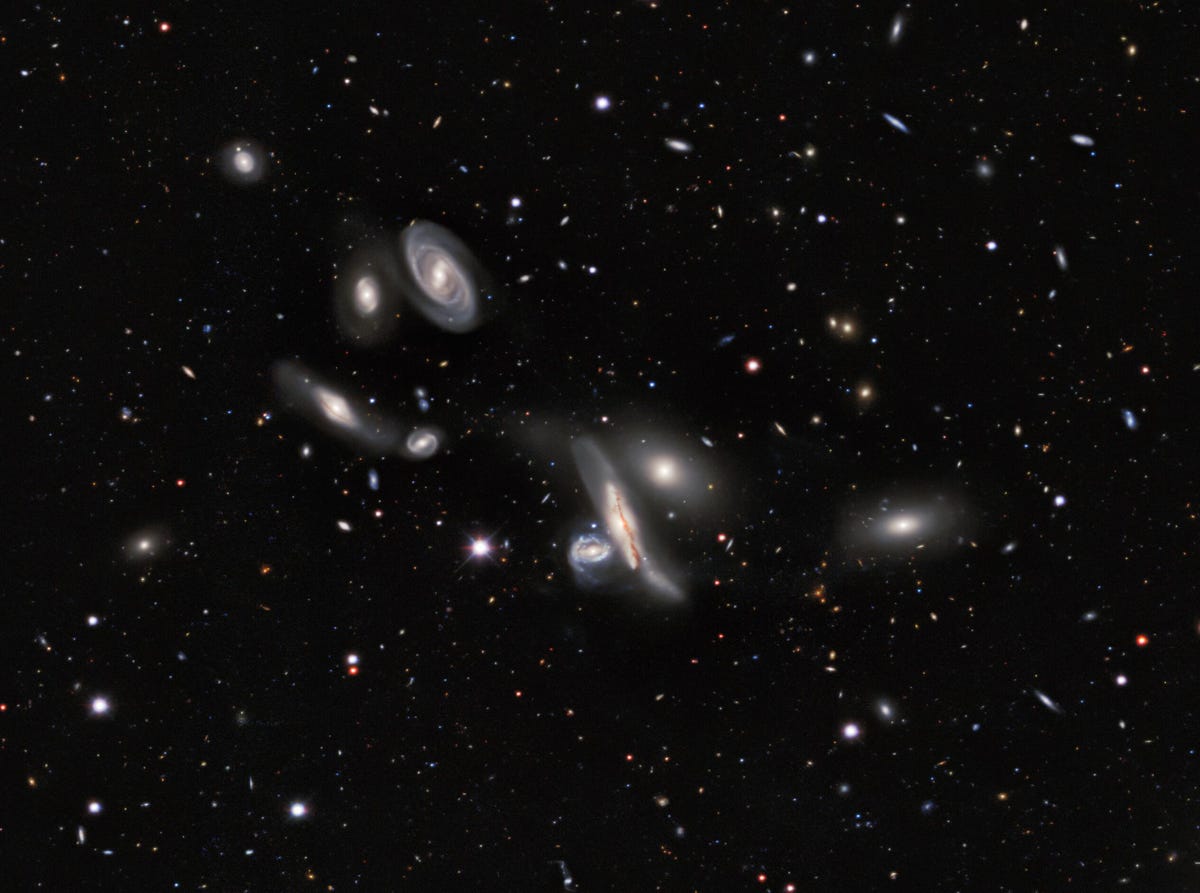 In the Future …
bitcoin
cardano
algorand
celo
ethereum
There will be many chains
2
[Speaker Notes: I the future, the world’s assets will be managed by multiple tamper-proof distributed ledgers, often called blockchains.  There will never be one ledger to rule them all because different organizations will want to control their own blockchains.]
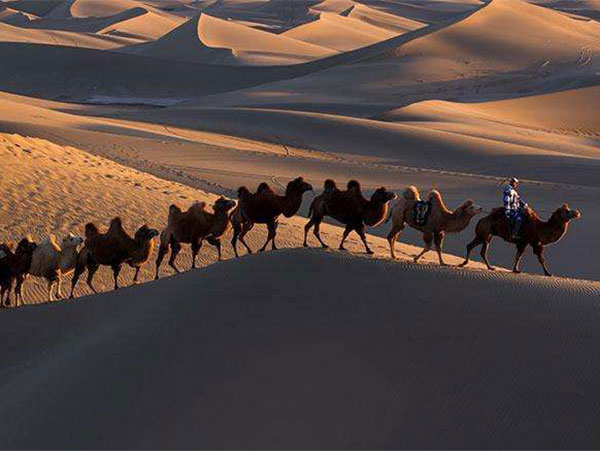 Cross-chain commerce
“Decentralized Finance”
This is a distributed computing problem
3
[Speaker Notes: That said, the ability for blockchains to interoperate will become crucial. The art of conducting commerce and transferring value across multiple blockchains has come to be known as decentralized finance, or DeFi for short.]
But we don’t trust each other
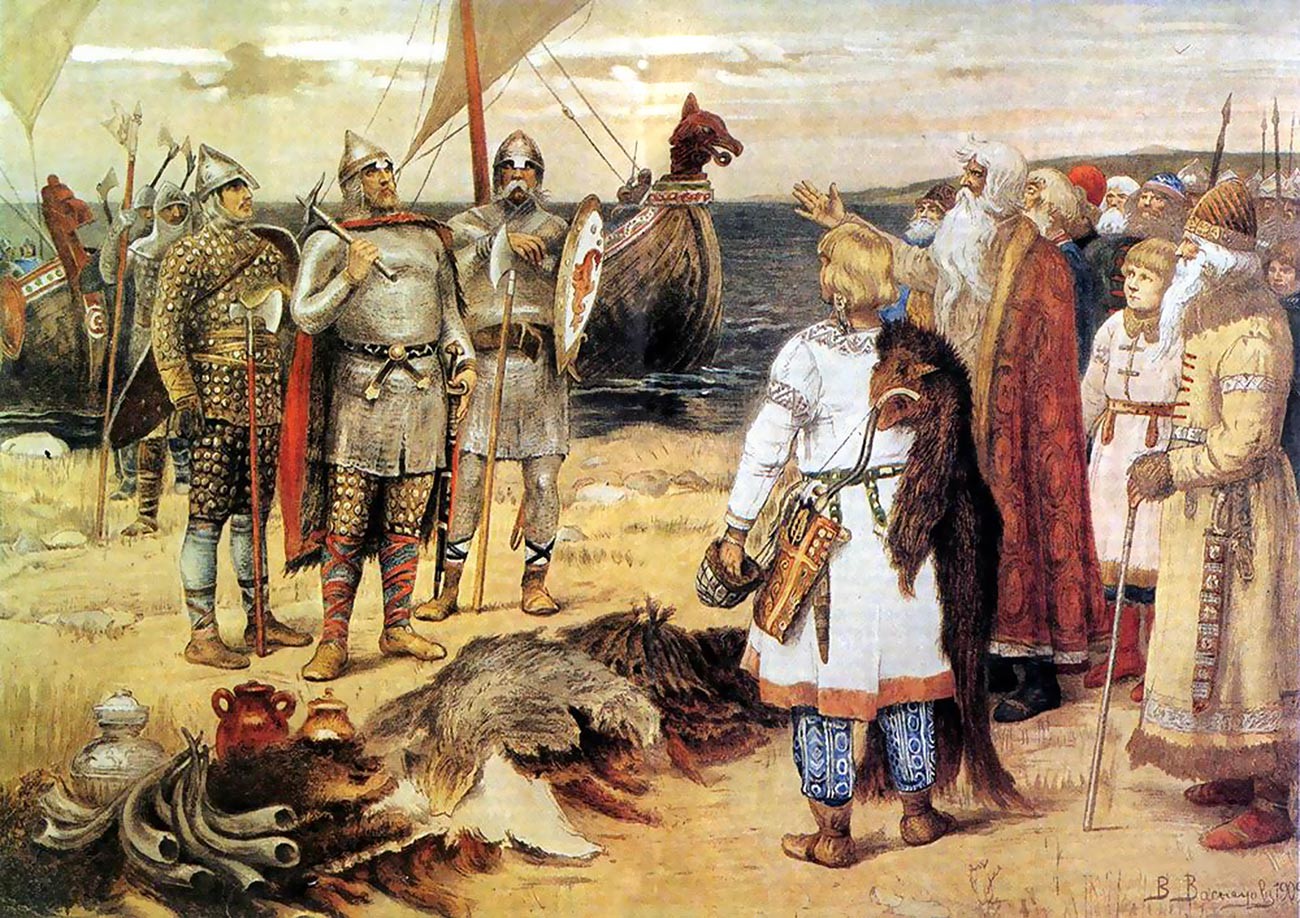 Mutual benefit if we co-operate
No legal system!
The oldest economic problem?
Distributed Computing’s most important problem?
4
Carol
has
wants
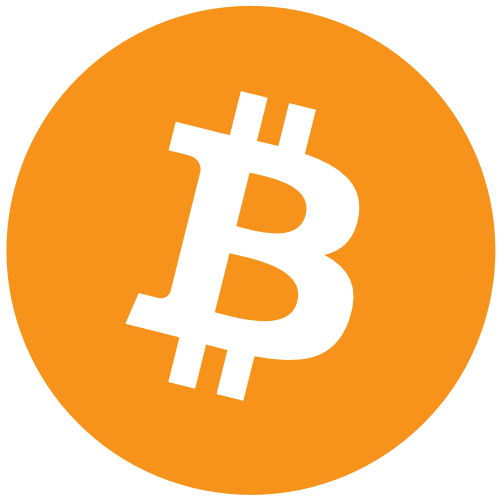 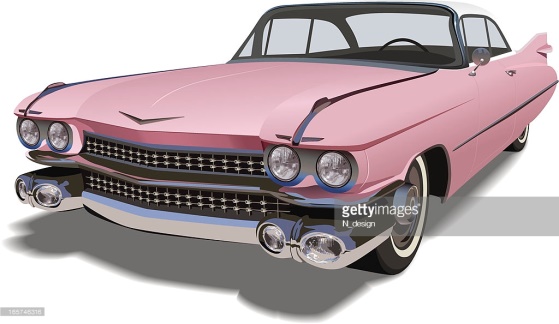 5
Alice
has
wants
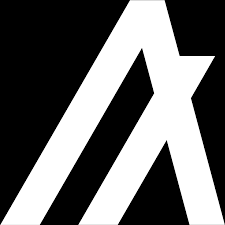 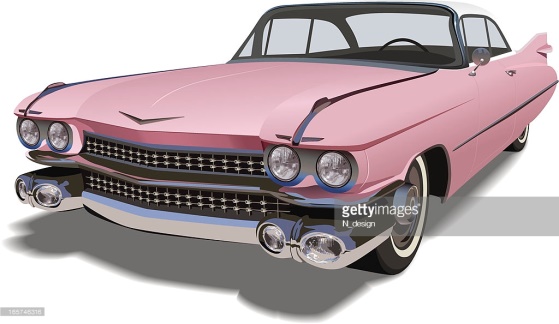 6
Bob
has
wants
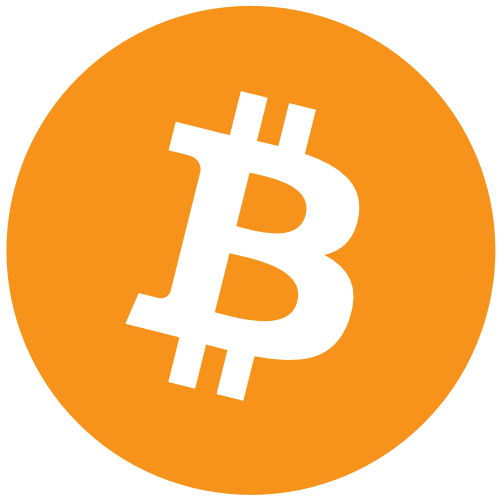 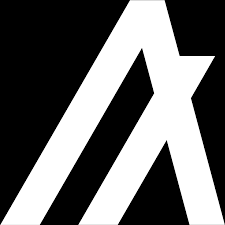 7
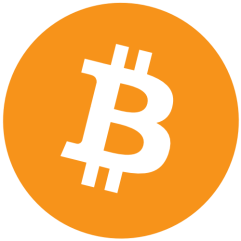 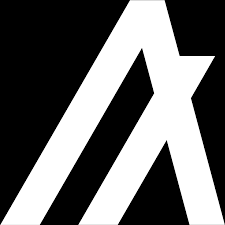 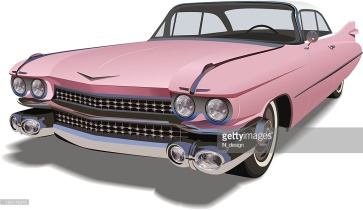 8
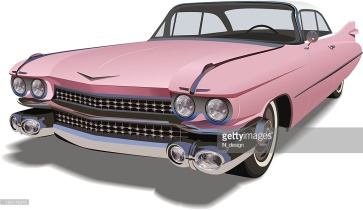 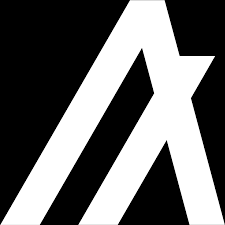 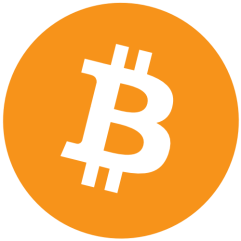 9
Three-Way Swap?
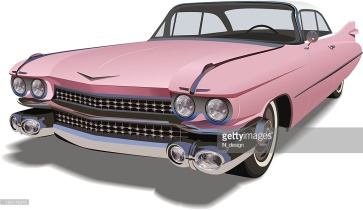 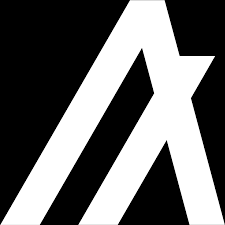 If all parties conform to protocol…
All swaps happen
If some parties deviate…
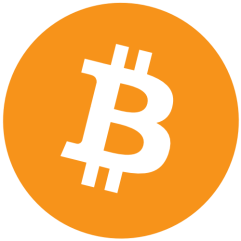 No conforming party ends up worse off.
10
Smart Contracts
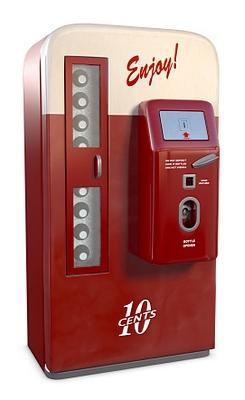 Not smart
Not contracts
Scripts on chain
11
Cryptographic Hash Functions
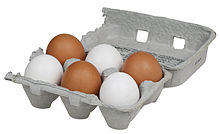 Easy
x
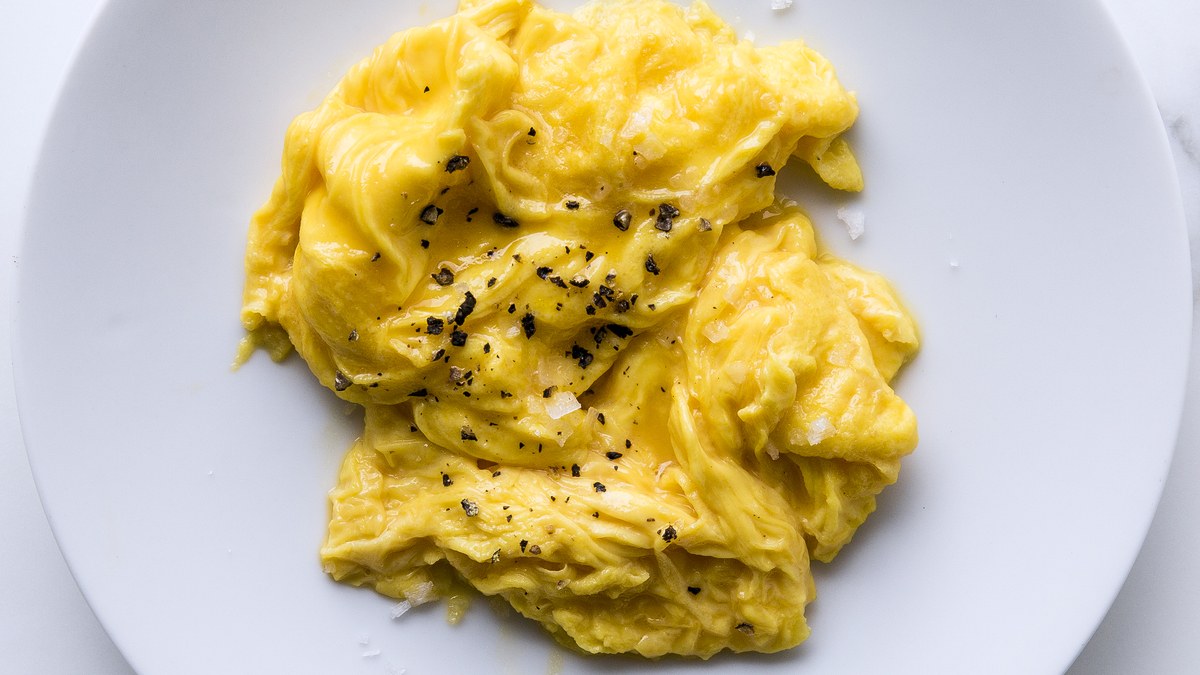 Hard
H(x)
12
Two Approaches
Hashed Timelock Contracts
Token Bridges
13
Hash Locks and Time Locks
14
Hashlock
Secret s
Hashlock H(s)
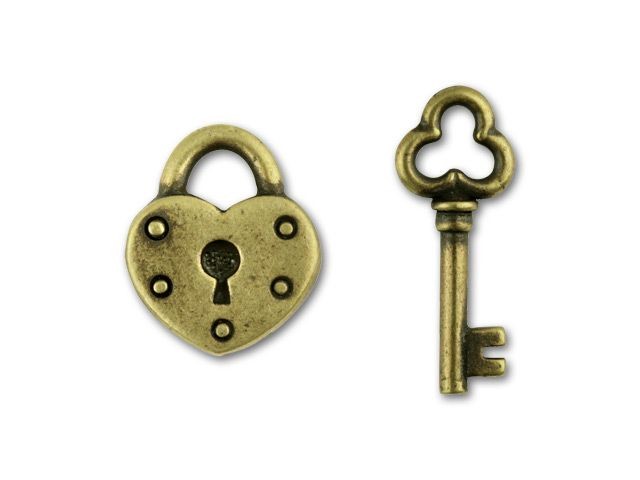 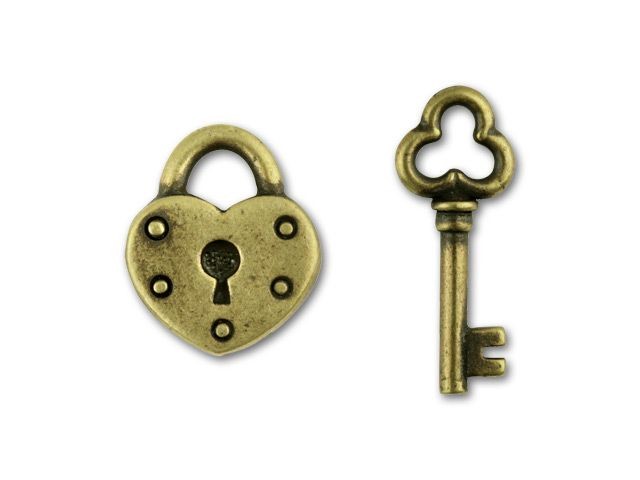 Contract
I know H(s), will pay $$$ if you provide s
15
Time lock
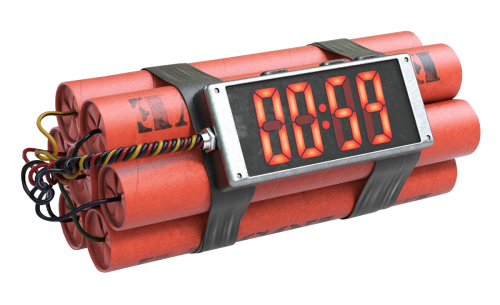 Contract
But if secret not provided before t, refunds for everyone!
16
Alice Has a Secret
s
H(s)
Time: t
17
Alice Publishes Contract with Bob
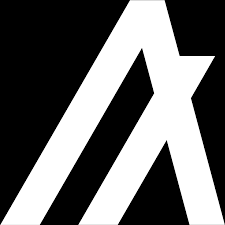 18
Bob Publishes Contract with Carol
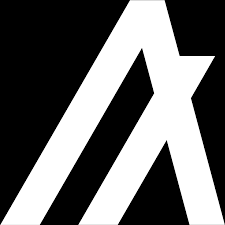 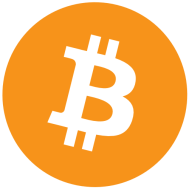 19
Carol Publishes Contract with Alice
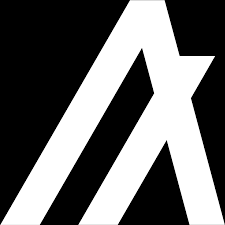 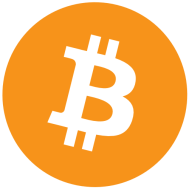 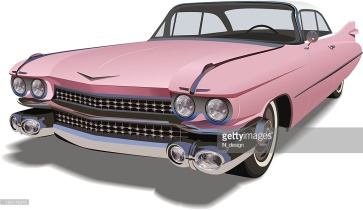 20
Alice Triggers Transfer
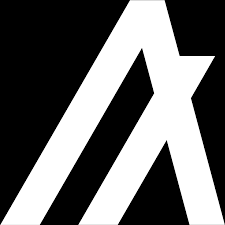 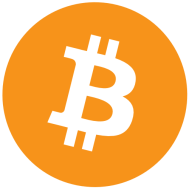 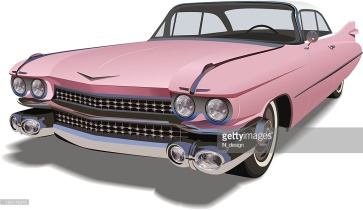 21
Alice Triggers Transfer
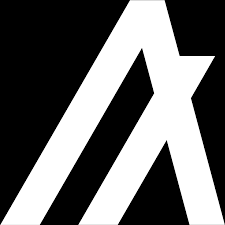 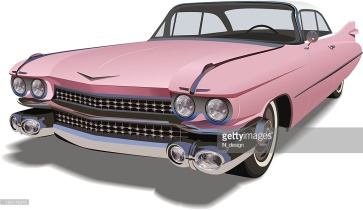 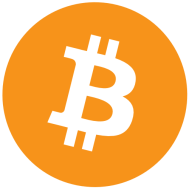 22
Carol Triggers Transfer
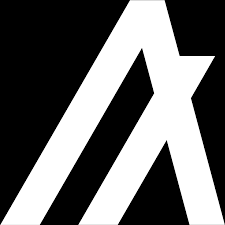 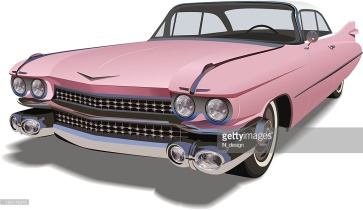 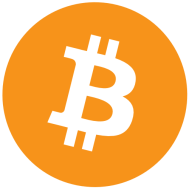 23
Carol Triggers Transfer
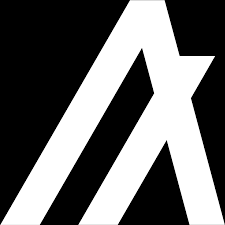 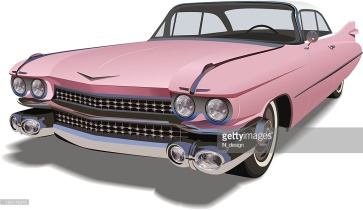 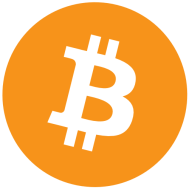 24
Bob Triggers Transfer
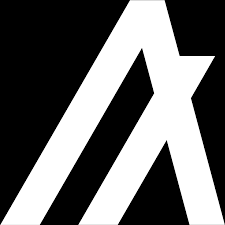 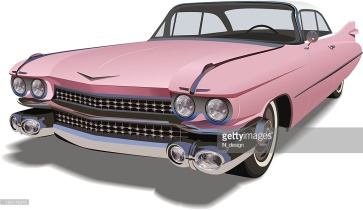 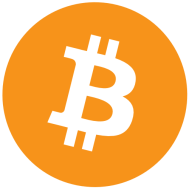 25
Bob Triggers Transfer
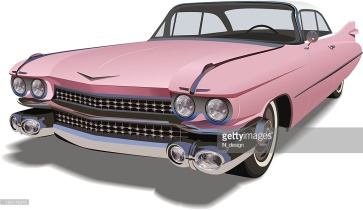 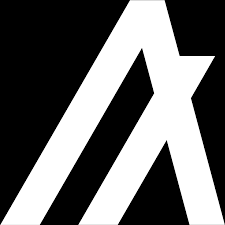 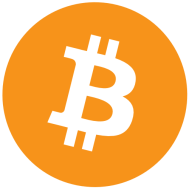 26
Timeouts?
27
Alice Triggers Transfer
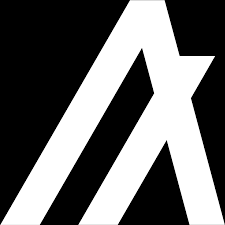 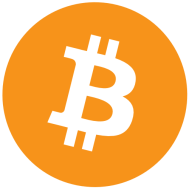 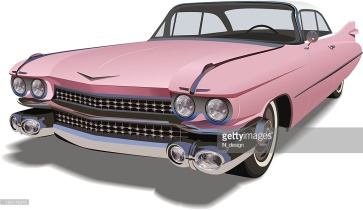 28
Alice Triggers Transfer
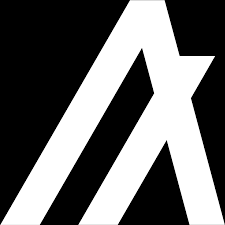 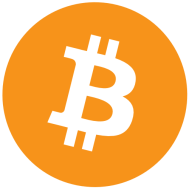 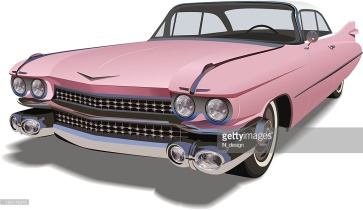 TIMEOUT!
29
Refunds for All
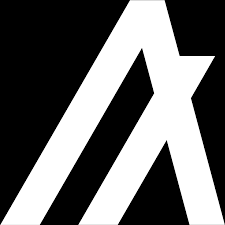 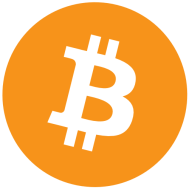 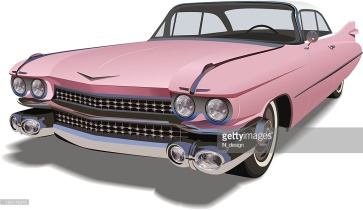 TIMEOUT!
30
Refunds for All
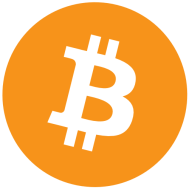 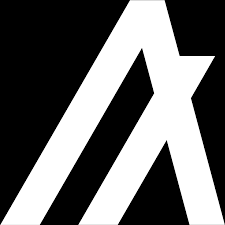 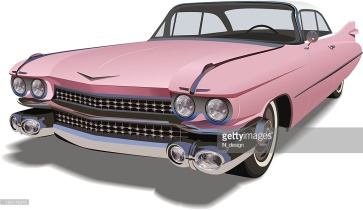 TIMEOUT!
31
Refunds for All
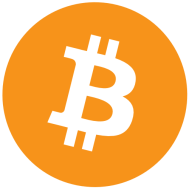 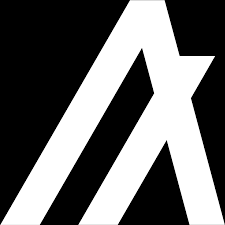 Status Quo Ante
(no one worse off)
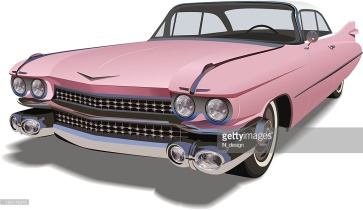 32
Window of Vulnerability
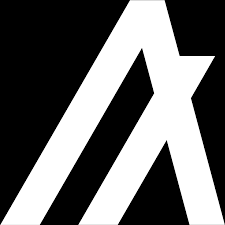 (rewind)
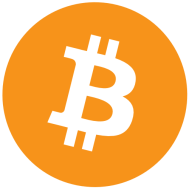 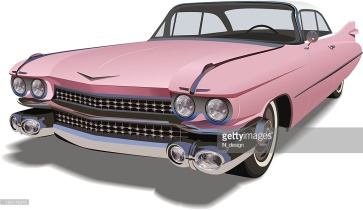 33
Window of Vulnerability
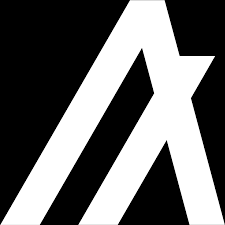 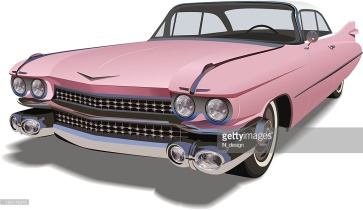 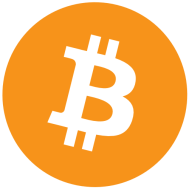 34
Window of Vulnerability
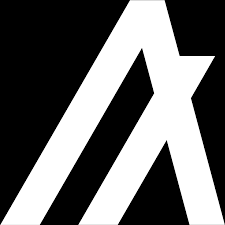 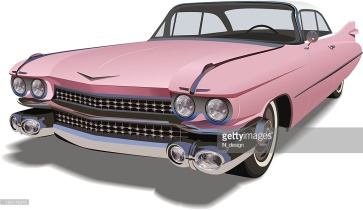 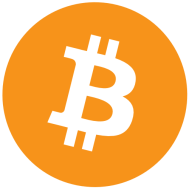 35
Bob Goes Off-Line
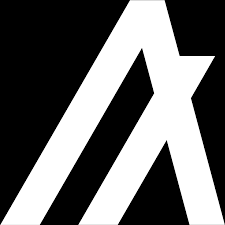 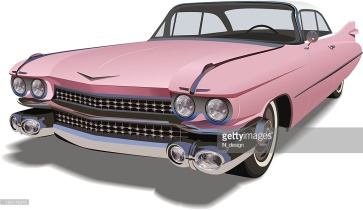 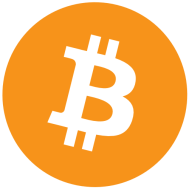 36
Bob Goes Off-Line
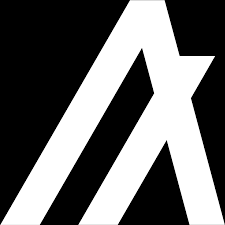 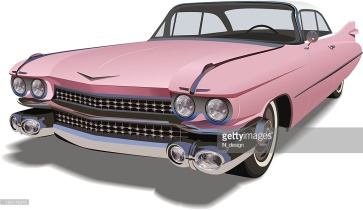 TIMEOUT!
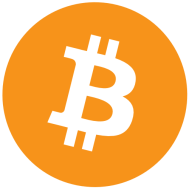 37
Deployment Order Matters
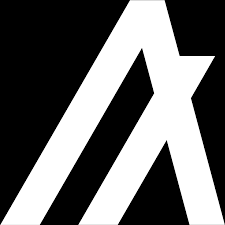 38
Deployment Order Matters
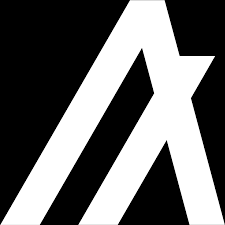 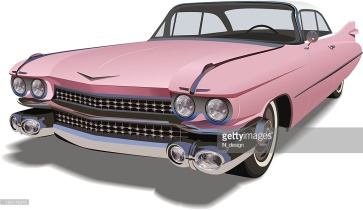 39
Deployment Order Matters
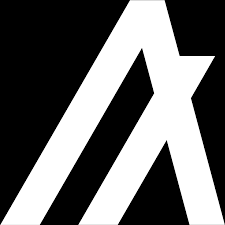 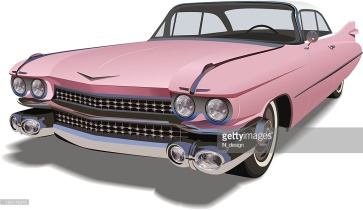 40
Deployment Order Matters
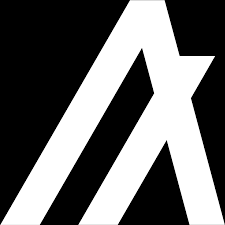 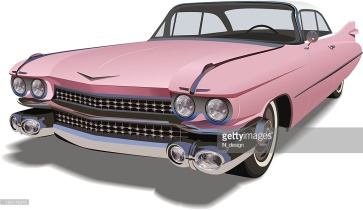 41
Deployment Order Matters
Deploy clockwise,
Transfer counter-clockwise
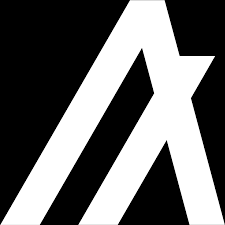 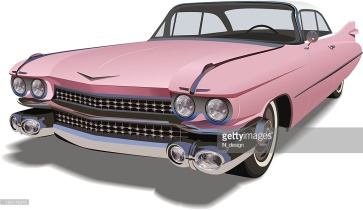 ???!!!!
42
Timelock Miscalculation
5
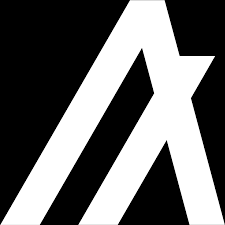 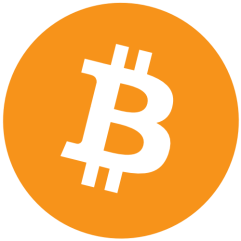 5
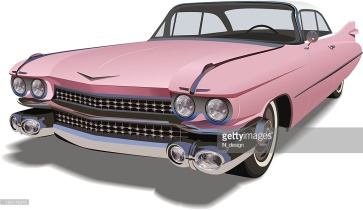 43
Timelock Miscalculation
???!!!!
5
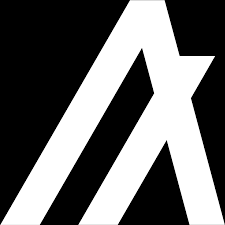 Reveal s
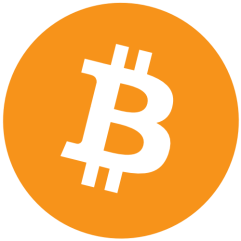 5
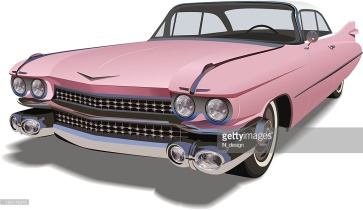 TIMEOUT!
44
Timelock Miscalculation
???!!!!
5
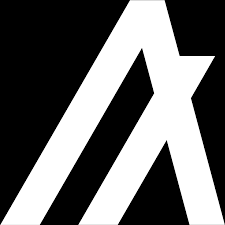 Choose timeouts wisely
5
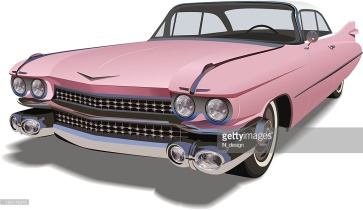 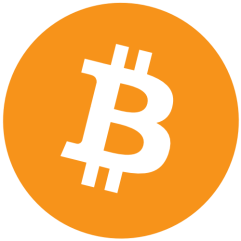 45
Irrational Behavior
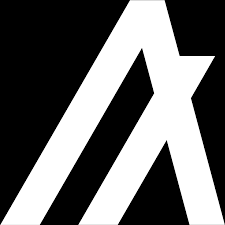 I have not yet deployed my contract
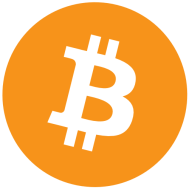 46
Irrational Behavior
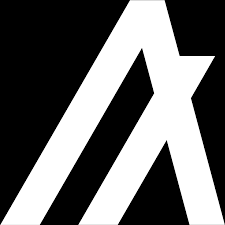 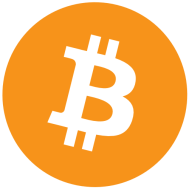 47
Irrational Behavior
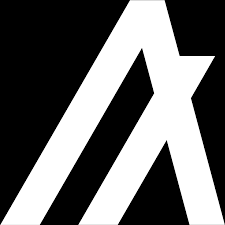 No Cadillac for you!
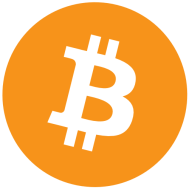 48
Atomic Swap Protocol
If all parties conform, all swaps take place
If some parties deviate, no conforming party “worse off”
No coalition has an incentive to deviate
49
Questions
When is this even possible?
How can we do this?
How much does it cost?
50
Digraphs
51
Vertex
52
Arc
53
Path
54
Cycle
55
Reachable
56
Strongly Connected
Every vertex reachable from every other
57
Feedback Vertex Set
Removal breaks all cycles
58
Blockchain
Distributed Ledger
Clients publish transactions
Smart Contracts
Which chain unimportant
59
Swap Digraph
Alice
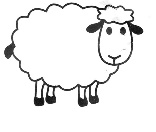 Bob
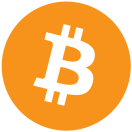 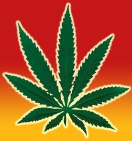 Felix
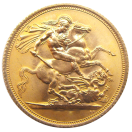 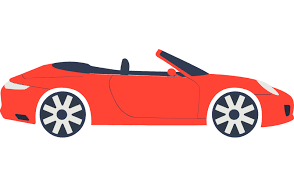 David
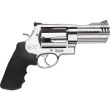 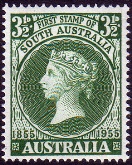 Carol
Ellen
60
Swap
party
Proposed asset transfer
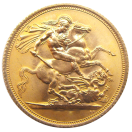 party
61
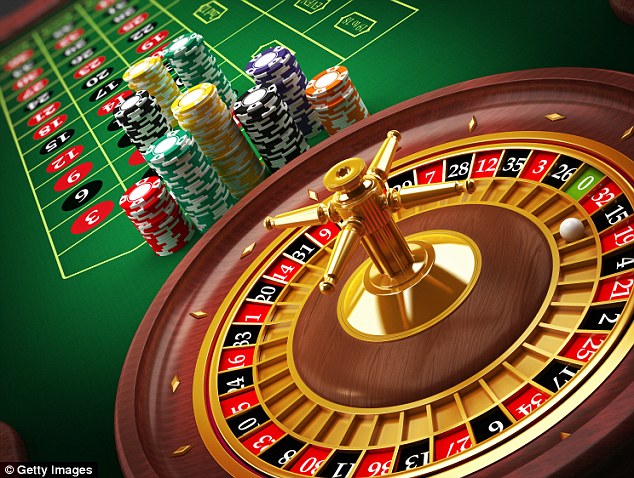 A swap is a cooperative game
A protocol is a strategy for that game
Parties can form coalitions, committing to common strategy
Result is payoff
62
What does “worse off” mean?
63
Payoffs
FreeRide
At least one entering arc triggered
No leaving arc triggered
Something for nothing
64
Payoffs
Discount
All entering arcs triggered
Some leaving arc not triggered
Cheaper than expected
65
Payoffs
Deal
All entering arcs triggered
All leaving arcs triggered
Successful Deal
66
Payoffs
NoDeal
No entering arcs triggered
No leaving arcs triggered
Unsuccessful Deal
67
Payoffs
Underwater
Some entering arc not triggered
Some leaving arc triggered
Chaos
68
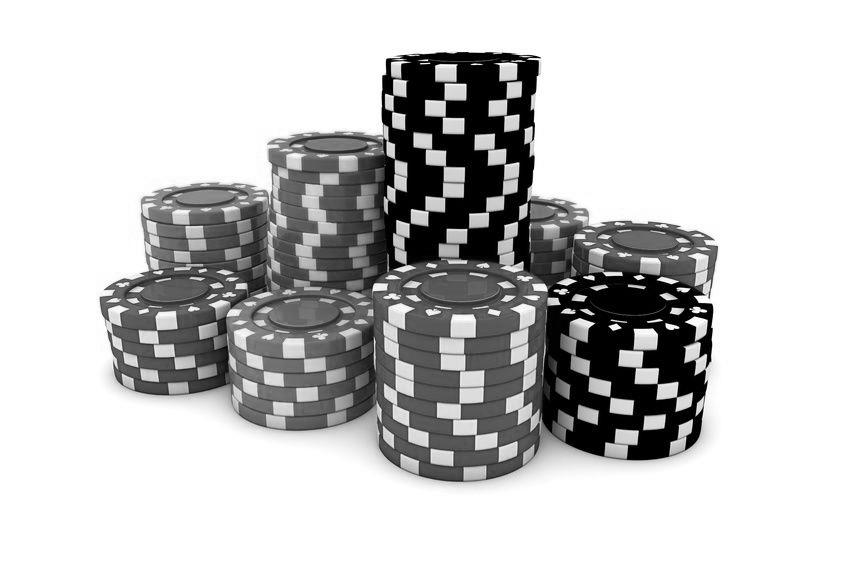 Payoffs
Payoffs
better
worse
69
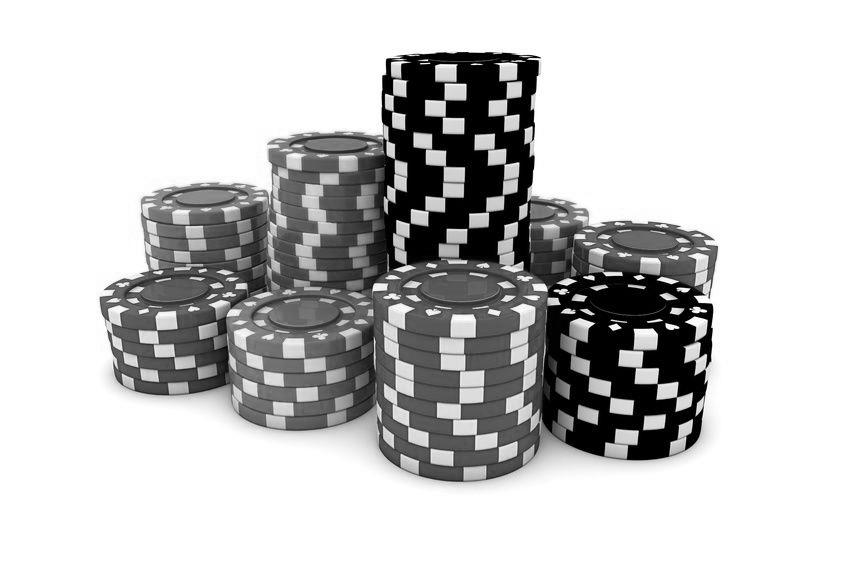 Payoffs
Payoffs
better
Deal
NoDeal
worse
Otherwise, why join?
70
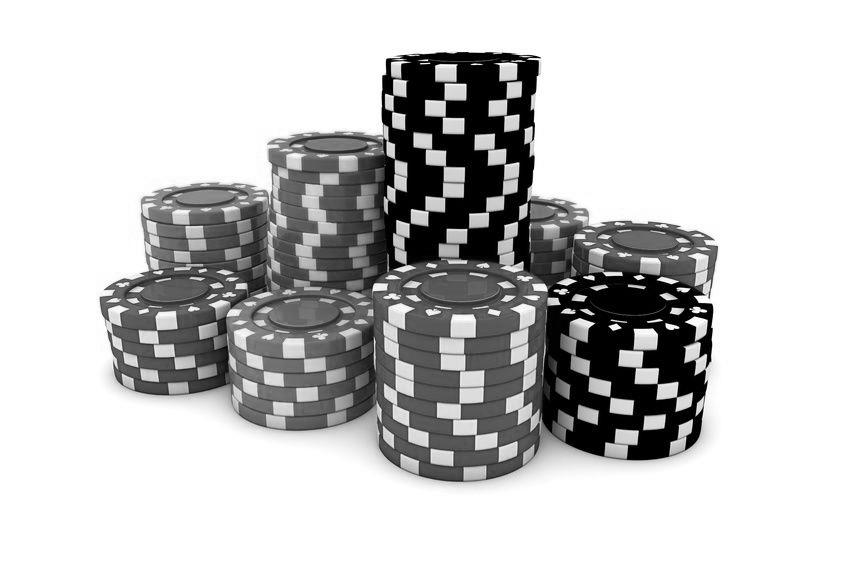 Payoffs
Payoffs
better
Discount
Deal
NoDeal
worse
Cheaper than expected!
71
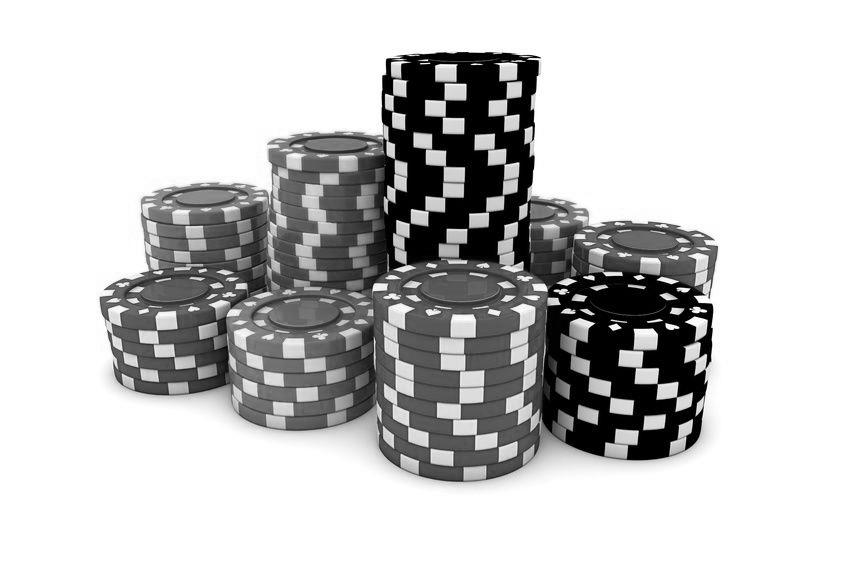 Payoffs
Payoffs
better
Discount
FreeRide
Deal
NoDeal
worse
Something for nothing!
72
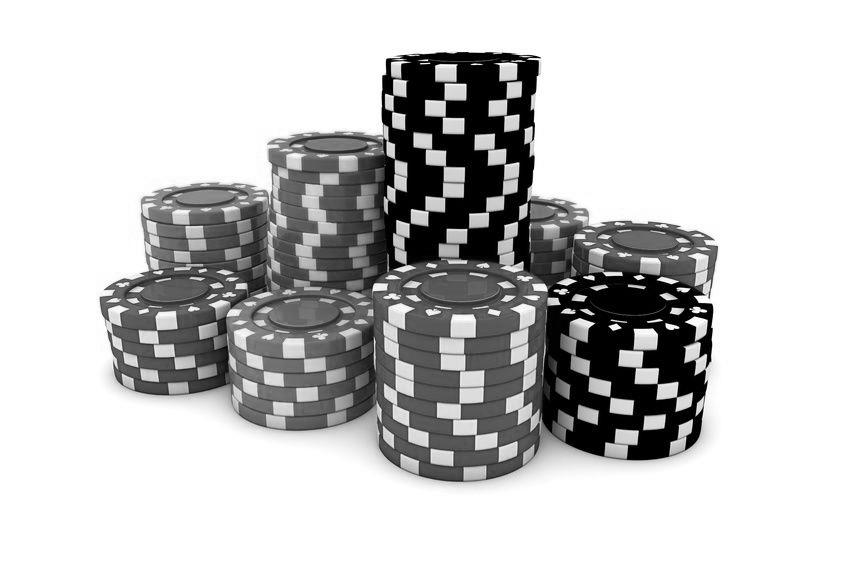 Payoffs
Payoffs
better
Discount
FreeRide
Deal
NoDeal
worse
Underwater
73
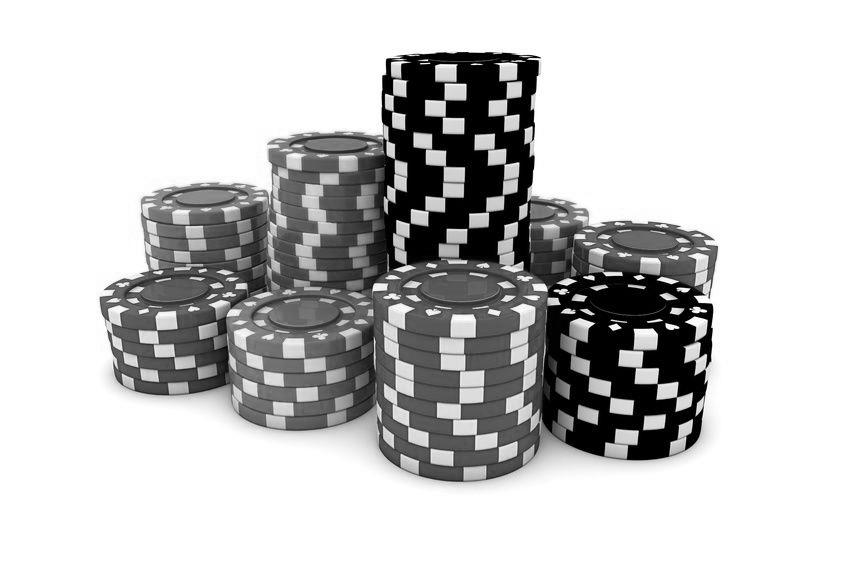 Payoffs
Payoffs
better
Discount
FreeRide
Deal
NoDeal
Acceptable
Unacceptable
worse
Underwater
74
Uniform Swap Protocol
If all parties conform, they finish with payoff Deal
If any coalition deviates, no conforming party finishes with payoff Underwater
75
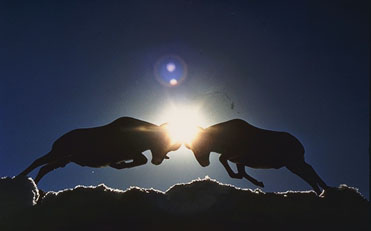 Strong Nash Equilibrium
Everyone follows one strategy …
But if a coalition deviates…
It won’t improve its payoff
76
Theorem
If swap digraph is strongly connected, then parties have incentive to conform.
More precisely: conforming to any uniform swap protocol is a strong Nash Equilibrium
77
Theorem
If swap digraph is not strongly connected, then parties have no incentive to conform.
More precisely: conforming to any uniform swap protocol is never a strong Nash Equilbrium
78
Weakly Connected Swap Graph
79
Weakly Connected Swap Graph
Subgraph U
80
Weakly Connected Swap Graph
Subgraph V
Subgraph U
81
Weakly Connected Swap Graph
Arcs go from U to V, but not vice-versa
Subgraph V
Subgraph U
82
Weakly Connected Swap Graph
Arcs go from U to V, but not vice-versa
Subgraph V
Free Riders!
Subgraph U
83
Weakly Connected Swap Graph
Arcs go from U to V, but not vice-versa
Better payoff to pretend to pay parties in V
Subgraph V
Free Riders!
Subgraph U
84
Next
Let’s construct a protocol.
85
Hashlock vectors
86
Swap Graph
87
Swap Graph
Leaders know secrets
88
Swap Graph
Leaders  form feedback vertex set
89
Theorem
Leaders must form a feedback vertex set
90
Leader: publish contract on each outgoing arc
Swap Graph
91
Leader: publish contract on each outgoing arc
Swap Graph
Wait for contracts on incoming arcs …
92
Non-Leaders
Wait for Contracts on all incoming arcs
Before publishing on outgoing arcs
93
Theorem
No other order works
94
Theorem
Every arc receives a contract in time O(diam(D))
95
We need to talk about Timeouts
96
reveal si
timeouts
A
C
B
reveal si
A
unlock hi within Δ
C
B
A
C
B
reveal sig(si ,C)
A
unlock hi within 2Δ
C
B
reveal sig(si ,C)
A
unlock hi within 3Δ
C
B
reveal sig(si ,C,B)
How Timeouts Work
Secret si arrives along a path p from source
Each link is signed
Unlocks hi if p is path from source, and received within time |p|
102
Theorem
No compliant party ends up Underwater
103
Theorem
If all comply, swap finishes in time < O(diam D)
104
Theorem
Bits on blockchain: O(|L| × |A|), where L = set of leaders,
 and A = set of arcs
105
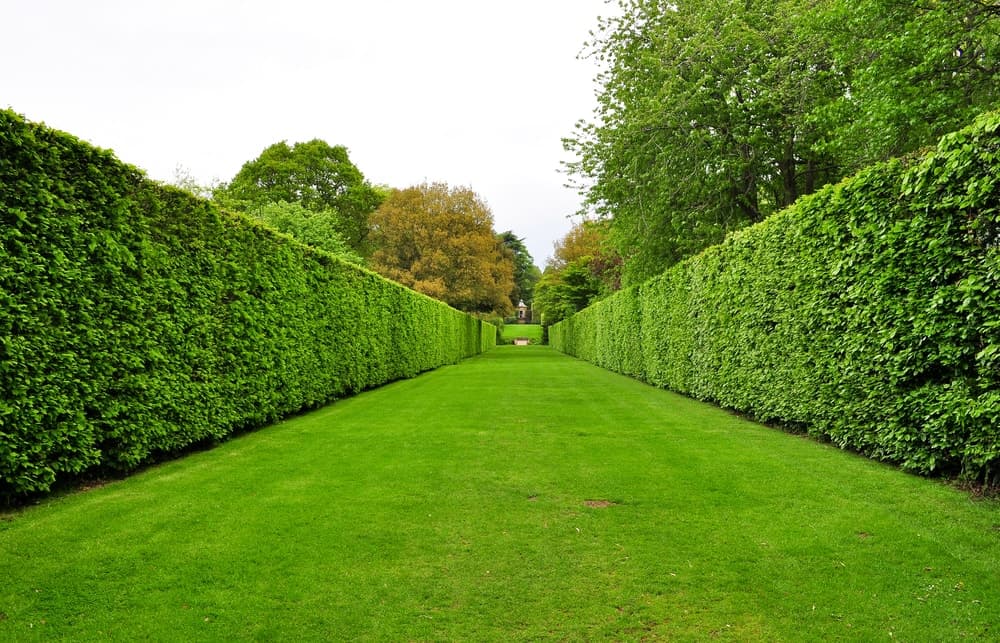 Hedged Deals
Party who walks away pays a premium to others
How to identify who is guilty?
How to bootstrap escrow premiums?
Can hedging be automated?
106
Other Applications?
Cross-chain atomic transactions?
Off-chain transactions?
Off-chain atomic transactions?
107
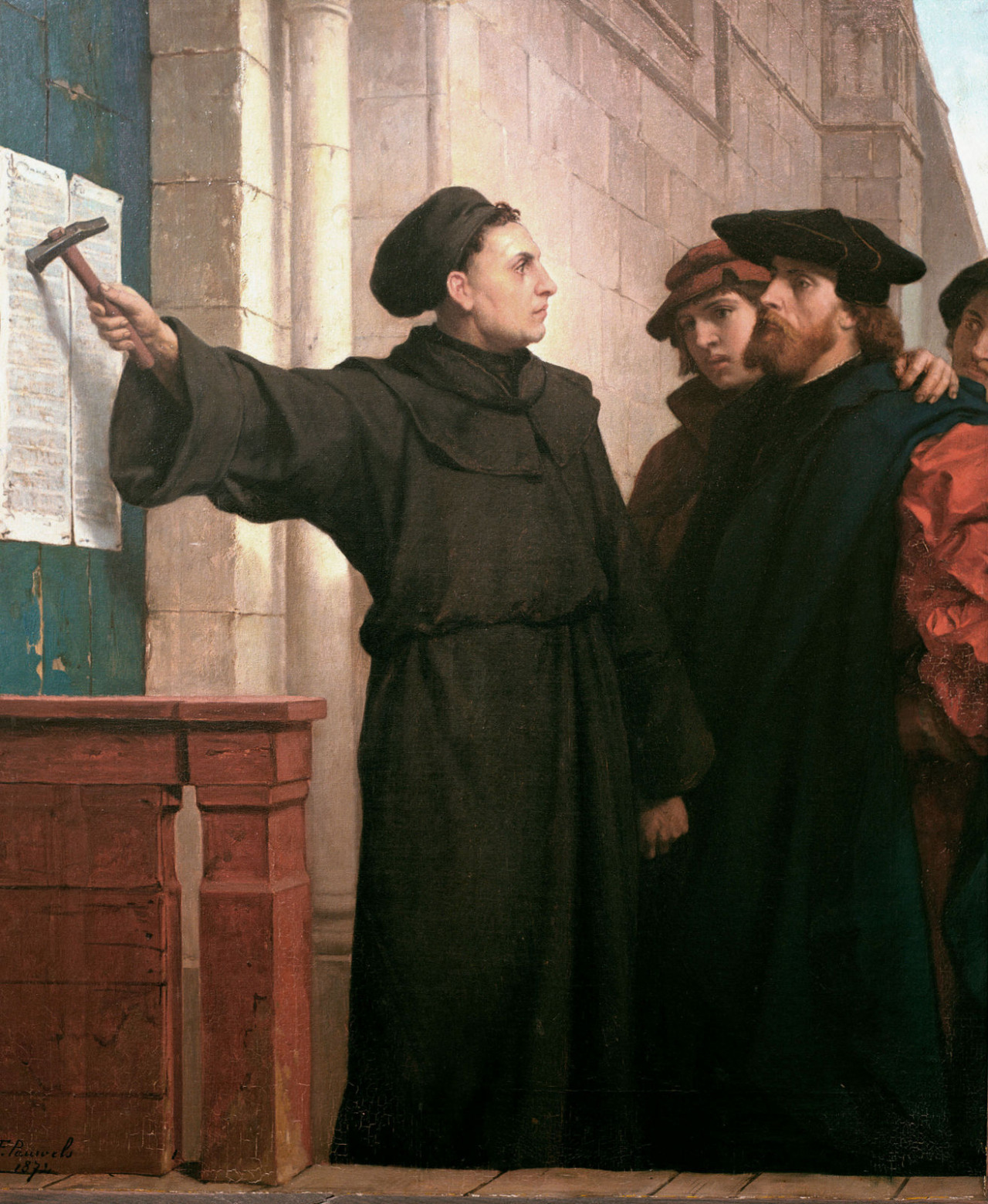 Ideas we covered in this lecture
Swaps
Hashed timelock contracts
Digraphs
Cross-chain swap protocol
108